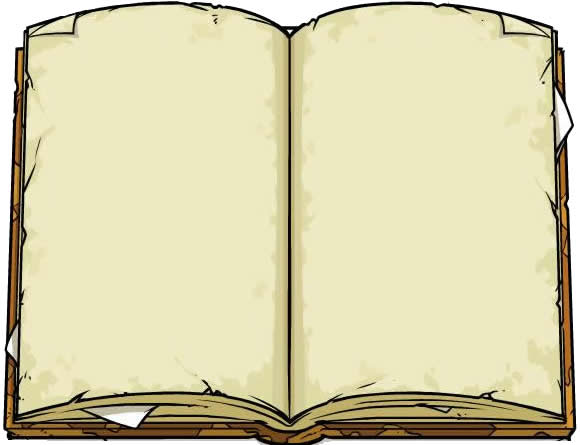 Nature    Journal
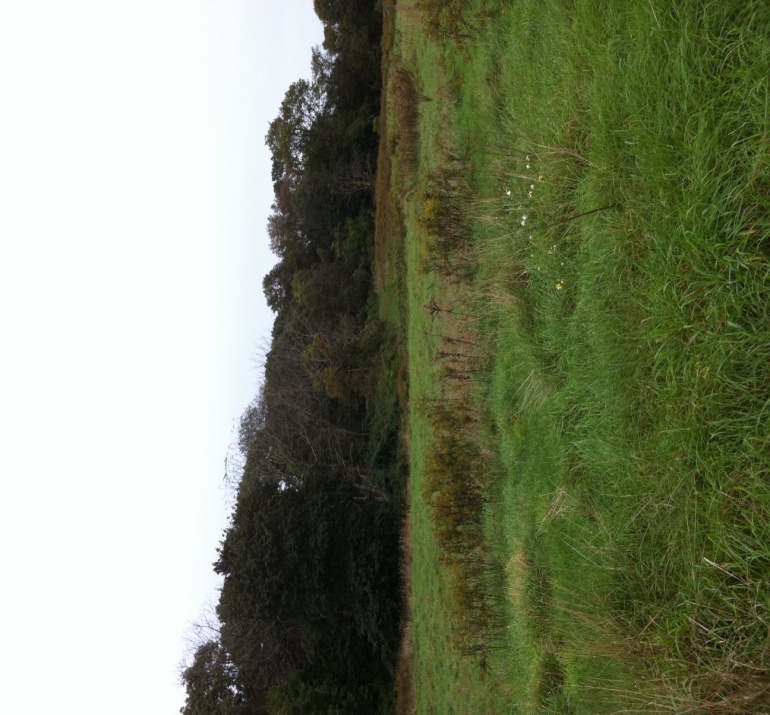 By:
                            Johanna Zenn,
                           Kristen Incorvaia, 
                           & Kristin Jaspers
SymbiosisLichen
Mutual relationship between algae and fungus
Pioneer organism
Fungus breaks down dead materials
While algae photosynthesizes
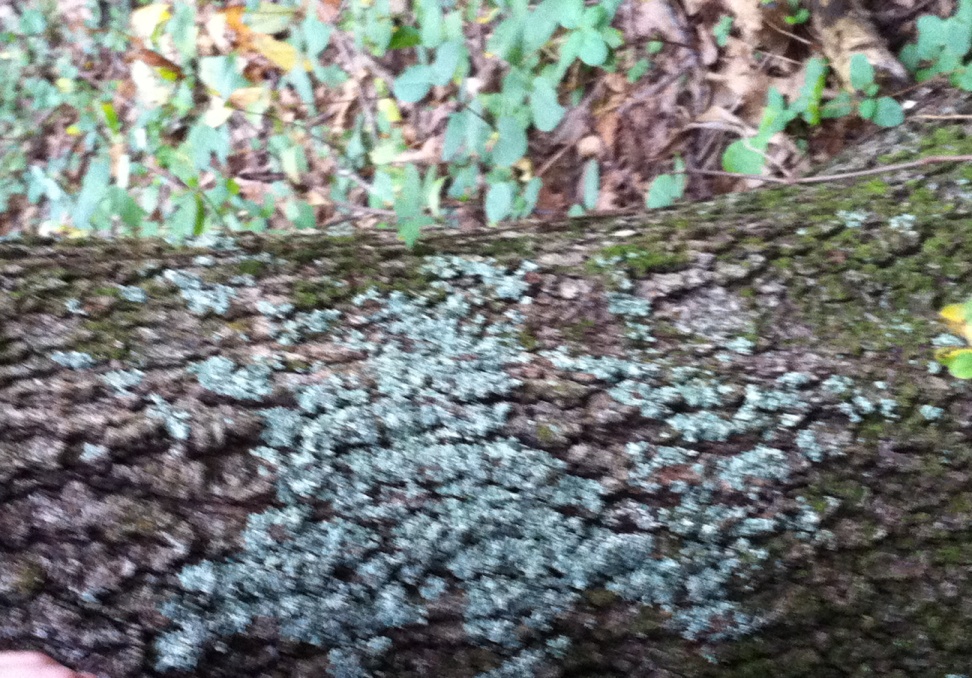 Nutritional relationshipDecomposers
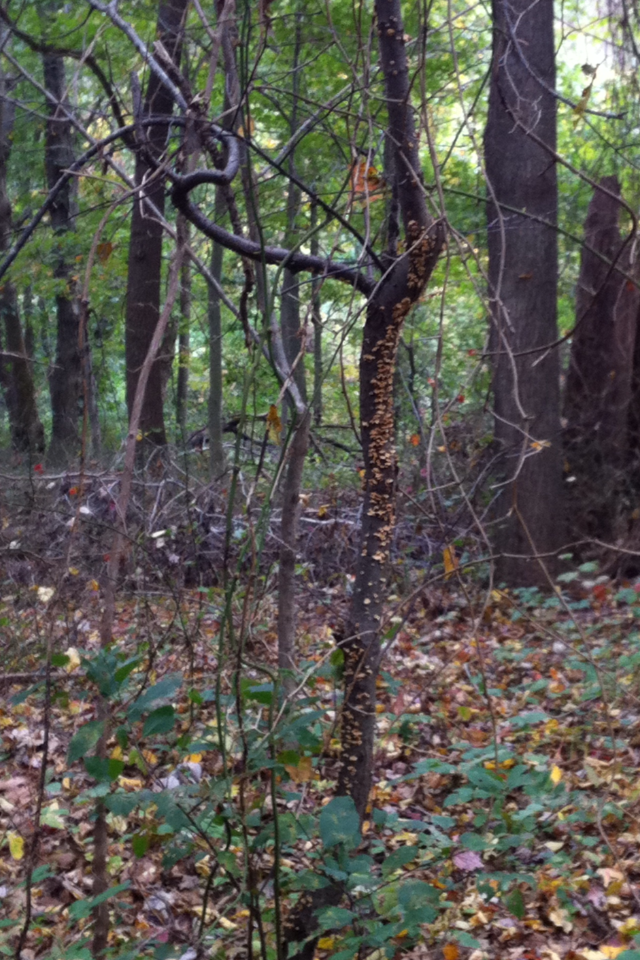 Many decomposers in forests 
because of dead substances for them to break down
Decomposers break down dead organisms and use them for nutrients so plants use it to make more food
Ecological SuccessionCedar Trees
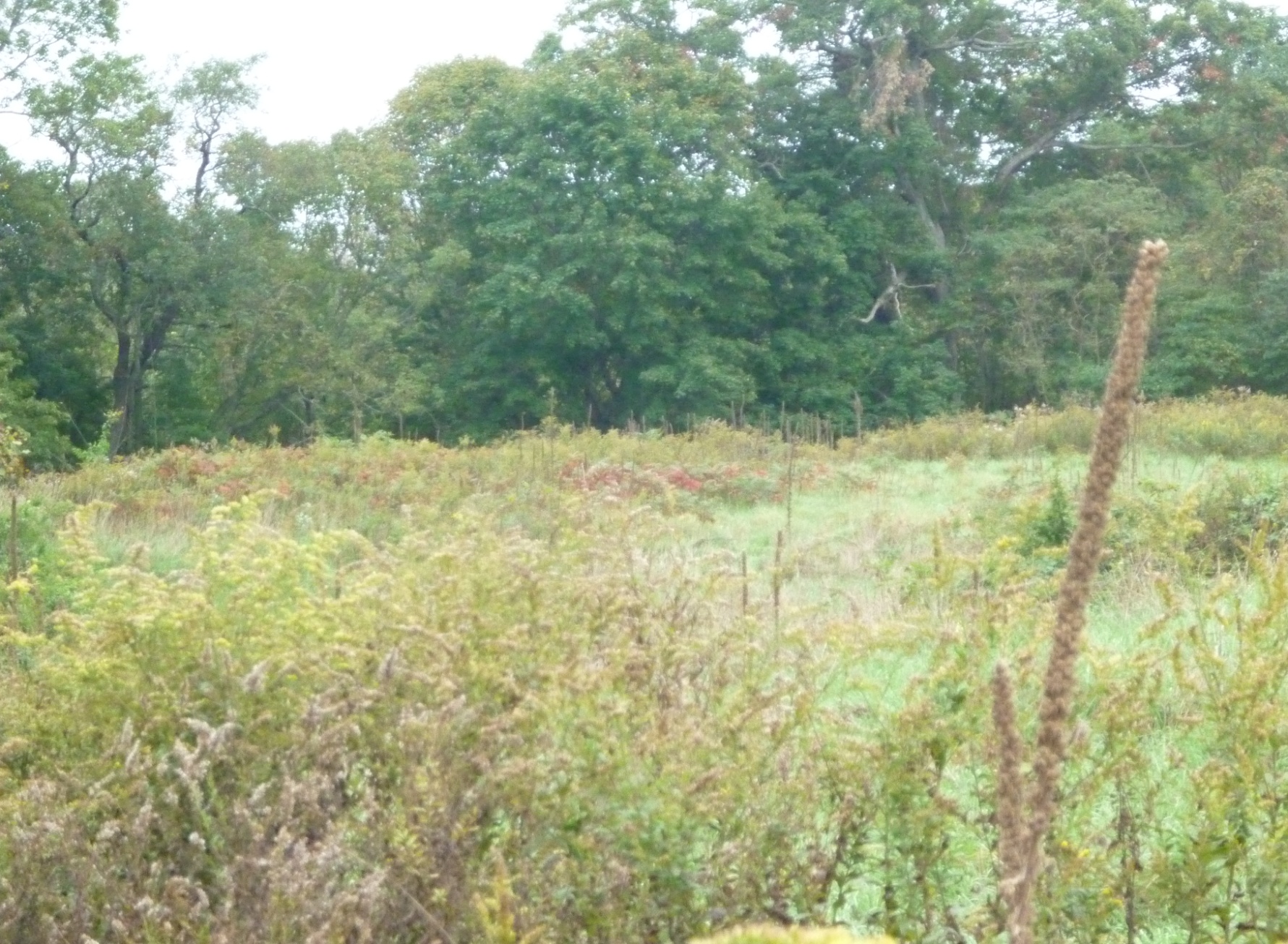 Many cedar trees die because they grow slower than deciduous trees 
the deciduous trees blocks the sunlight and limits the cedar trees from synthesizing
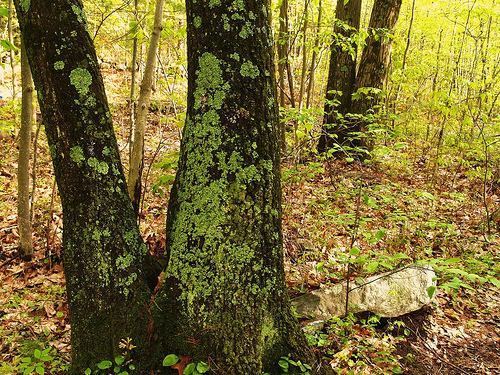 Mud on my shoes
Bugs in my hair
Look! Some lichen over there

A sparrow in the sky
Flying so high

Fungi decomposing all over the land
Is that a ladybug in my hand?

Leaves smell like root beer
I'm so happy Ms. Napoli took us here
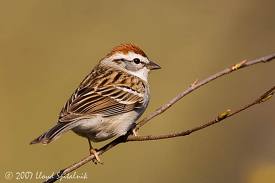 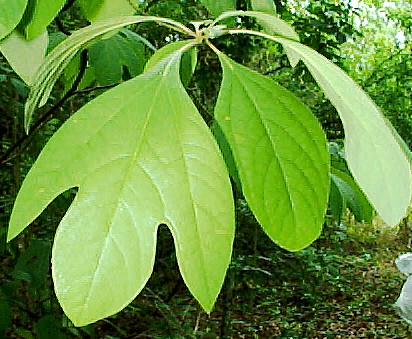